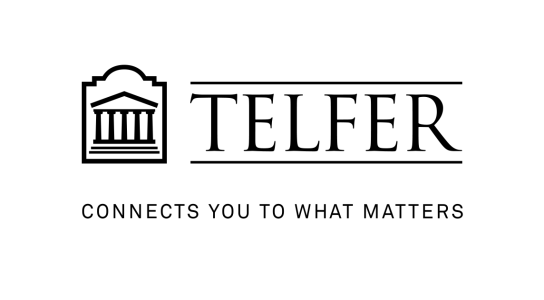 Telfer Career Centre Ambassador Job Description
Description:

Ambassadors act as a key link between the Career Centre staff and the Telfer School of Management student body. An Ambassador is responsible for working closely with the staff at the Career Centre to ensure that other students are aware of all the events and programs that the Career Centre offers, as well as of how they can benefit from them. Career Centre Ambassadors are friendly, organized, and enthusiastic individuals who want to further not only their own career development, but also that of their peers.
Responsibilities:

Volunteer at the virtual events (i.e. Telfer Connects, Telfer Networks, workshops, etc.)
Deliver interesting and informative presentations to classes about upcoming Career Centre events 
Write articles and stories for the Career Centre blog 
Work with small teams on special projects
Attend regular Ambassador Team Meetings virtually (one meeting per month on average)
Act as a liaison between the Career Centre and the Telfer student clubs
Promote Career Centre events to students via virtual platforms
Promote the Career Centre activities using social media tools such as Facebook, Twitter, Instagram, and Hootsuite
Attend a minimum of 3 Career Centre events each term
Organize social activities for the Ambassador team
Actively participate in the Career Centre’s Financial Overseeing Committee
*Note that some responsibilities might change or be updated as the COVID-19 pandemic evolves.
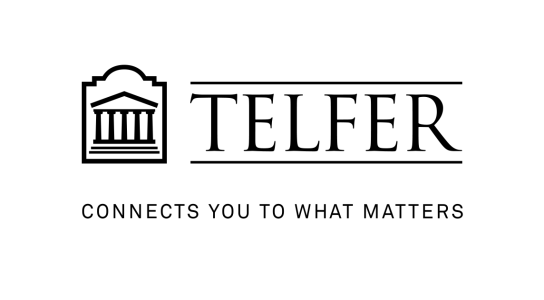 Telfer Career Centre Ambassador Job Description
Advantages and Benefits:

The chance to develop and perfect your communication, presentation, teamwork, organizational, and networking skills
Increased exposure to potential employers
The opportunity to meet other students and make new friends
The ability to learn more about your own career goals and interests
Eligible for the Peter and Ann Koppel Scholarship for Excellence
Qualifications:

Entering your 2nd, 3rd, or 4th year at the Telfer School of Management in September 2022.
Willing and able to volunteer 3-4 hours per week from September to December 2022 and from January to April 2023.*Co-op and students participating in the International Exchange Program are eligible to apply. However, priority will be given to those who are available for the full academic year.
Enthusiastic, passionate and approachable (Ambassadors are a resource to other Telfer students).
Interested in your own career development, and knowledgeable about Career Centre events and programs.
Responsible, punctual, organized, and comfortable with working in a virtual setting.
How to Apply:

Complete the online application form on Career Launch (under Mentorship and Development Programs) and be sure to attach your resumé and cover letter.The deadline to apply is Sunday, April 2, 2022 at 11:59 p.m.

Any questions about the Ambassador Program can be directed to Gaëlle Faye, at gaelle.faye@telfer.uOttawa.ca.